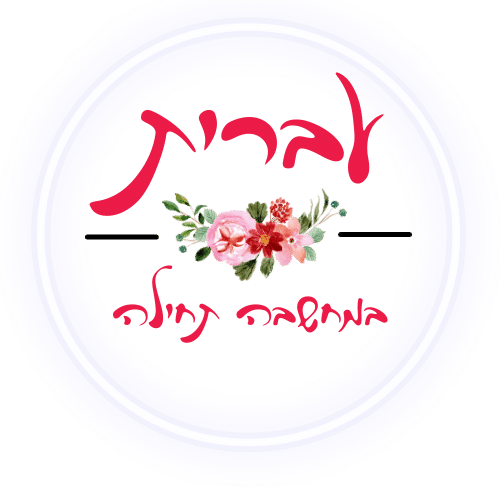 נל"י  נל"א
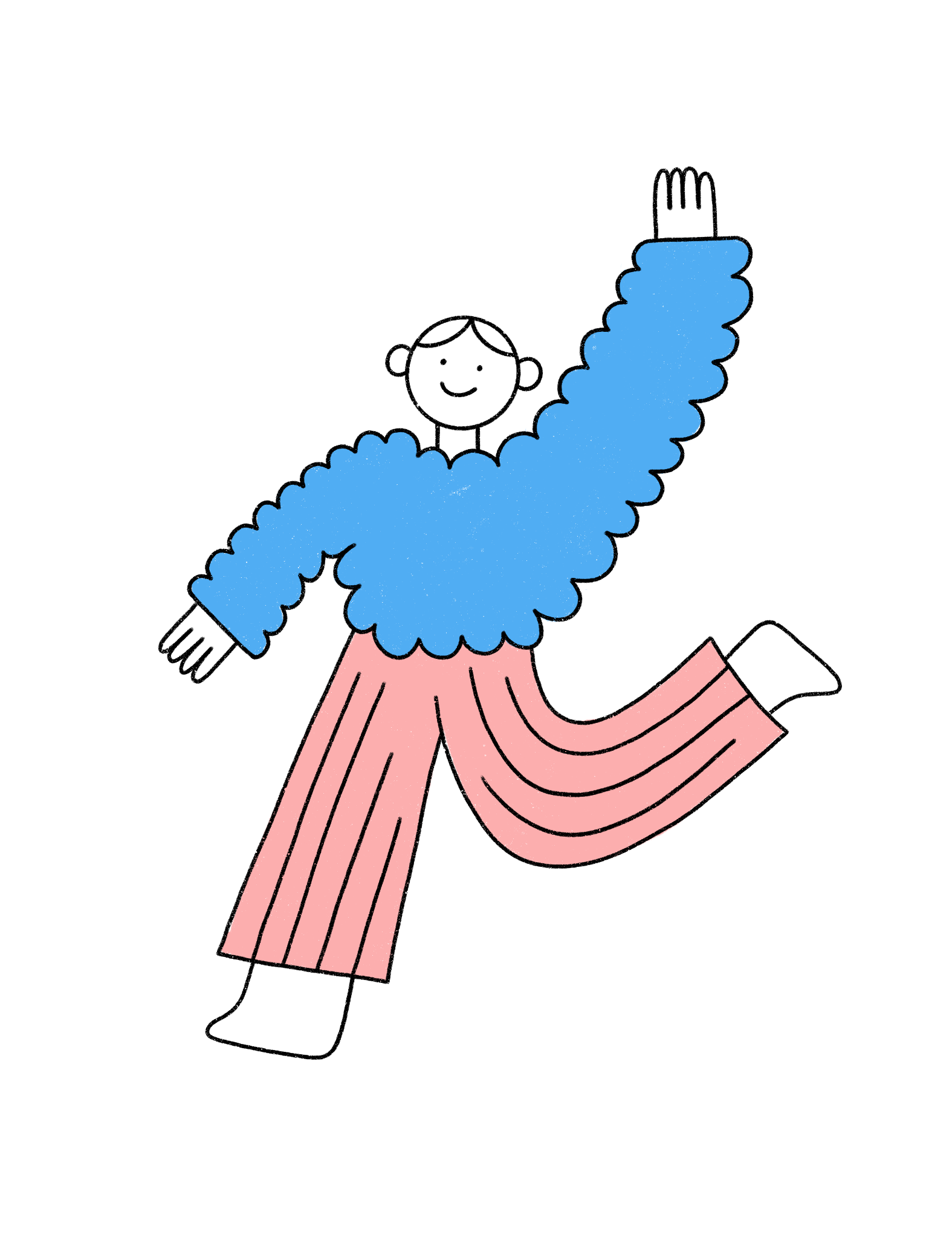 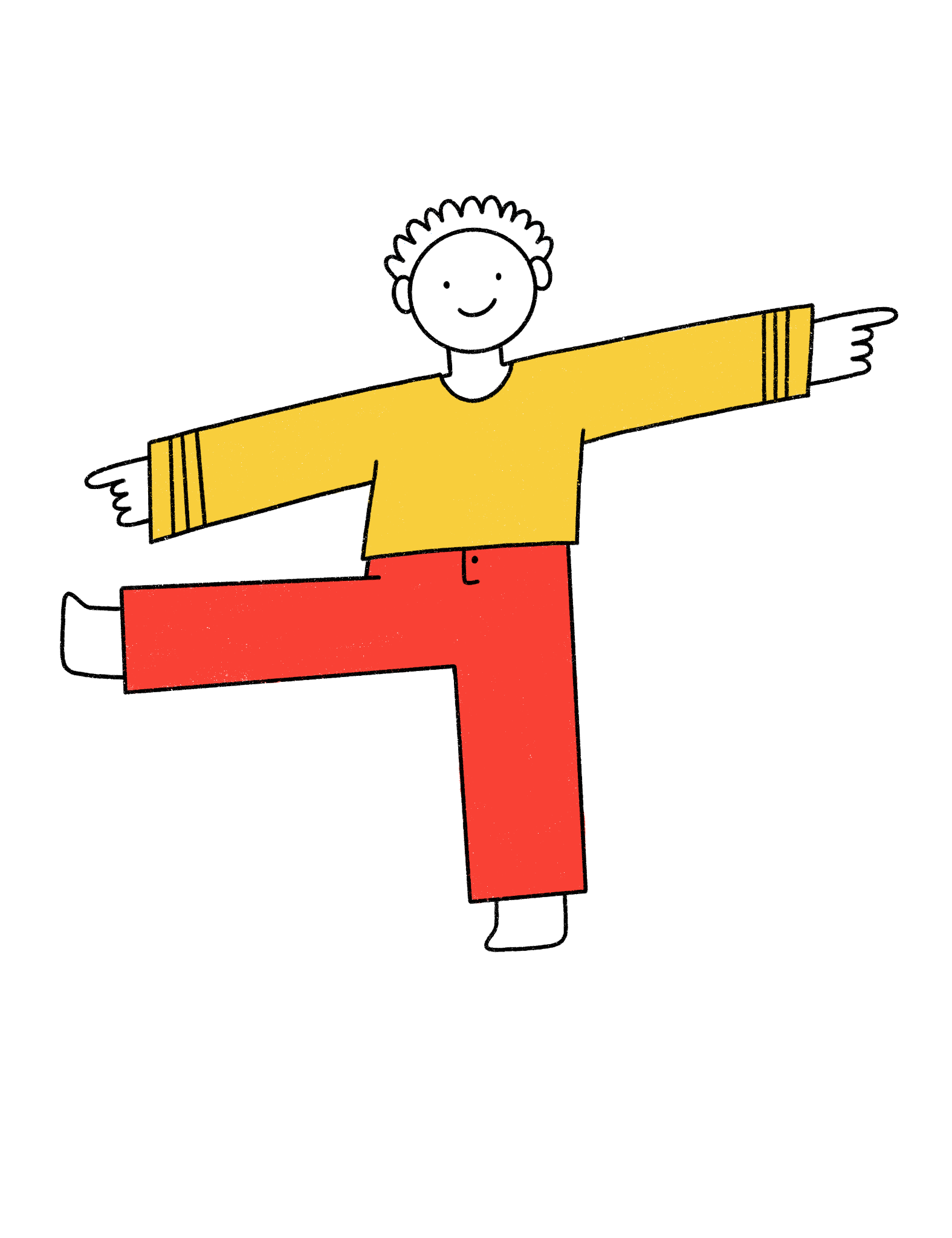 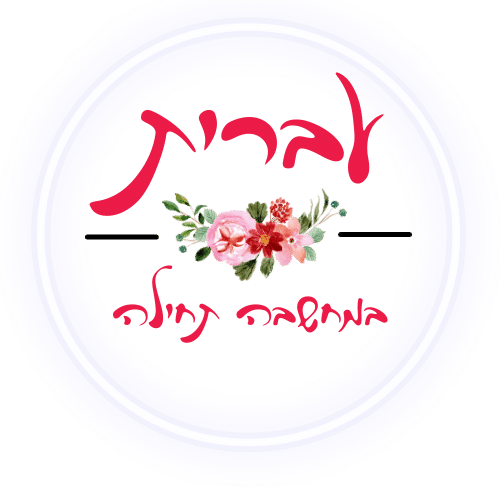 גזרת  נל"א
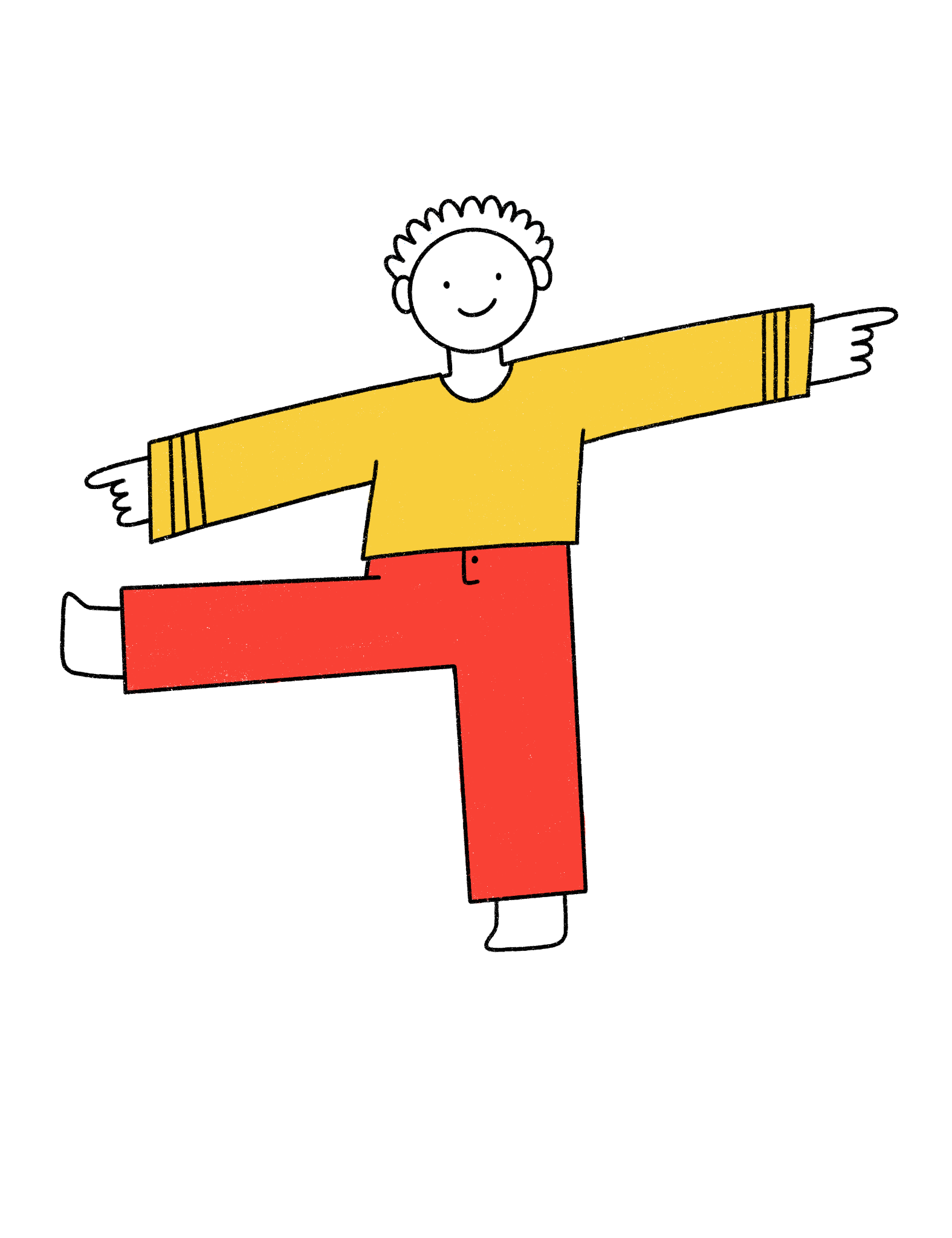 מה משותף לכל השורשים?
קר"א,  סמ"א,  מצ"א,  חב"א,  נש"א  קפ"א, כל"א, בט"א, שנ"א, רפ"א, בר"א, מר"א, מח"א(כף), חט"א, מל"א, צמ"א, נב"א, דכ"א, י/ור"א, קנ"א
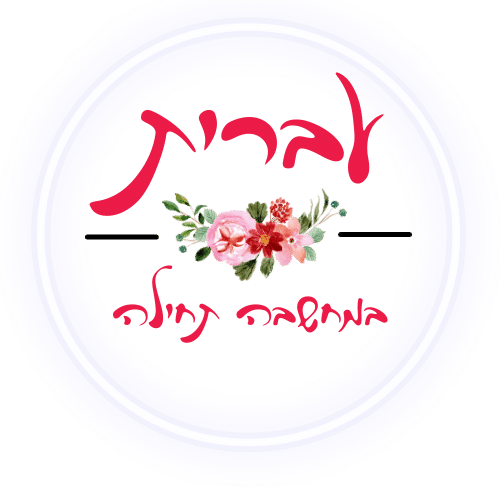 גזרת  נל"א
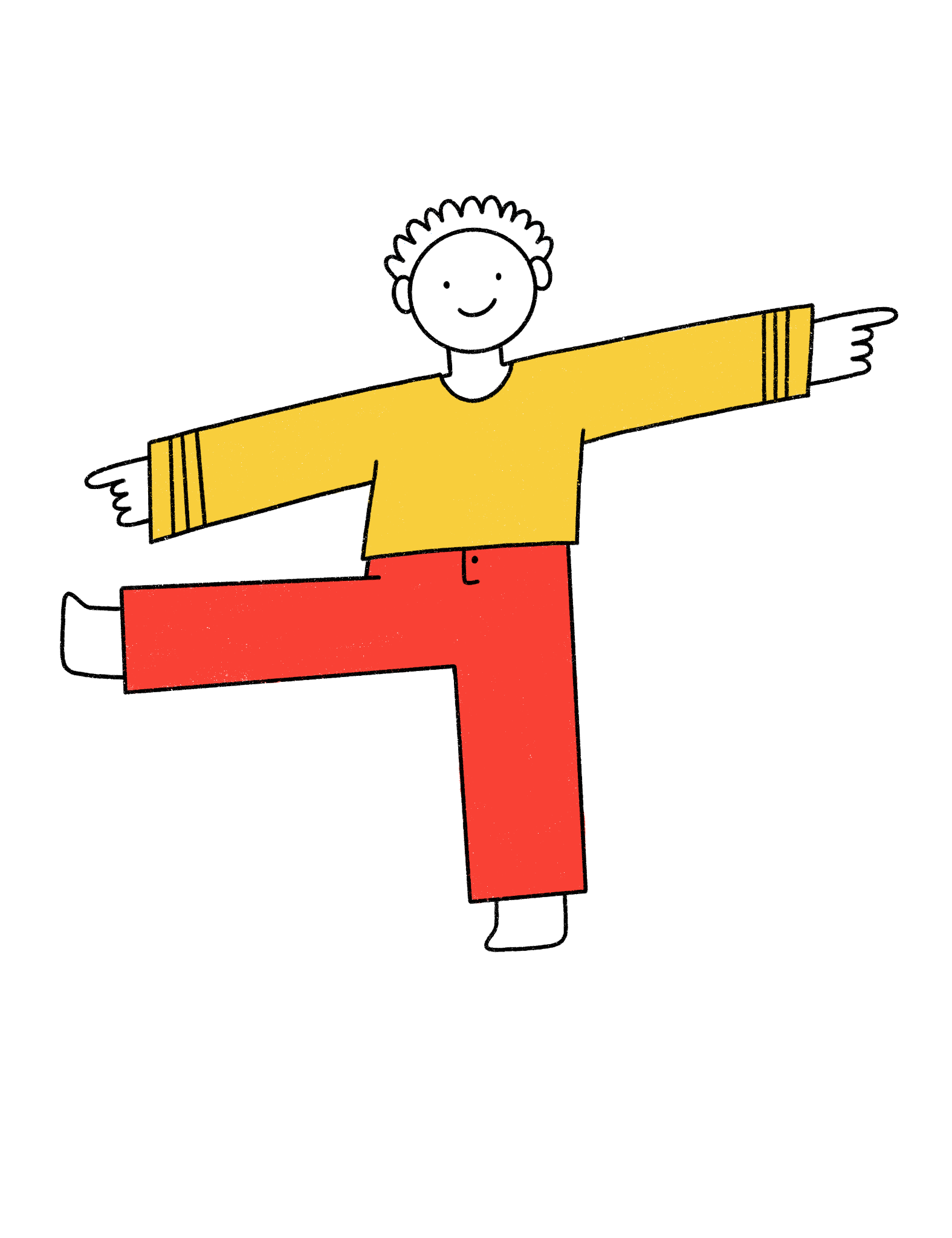 ל' הפועל היא א'
קר"א,  סמ"א,  מצ"א,  חב"א,  נש"א  קפ"א, כל"א, בט"א, שנ"א, רפ"א, בר"א, מר"א, מח"א(כף), חט"א, מל"א, צמ"א, נב"א, דכ"א, י/ור"א, קנ"א
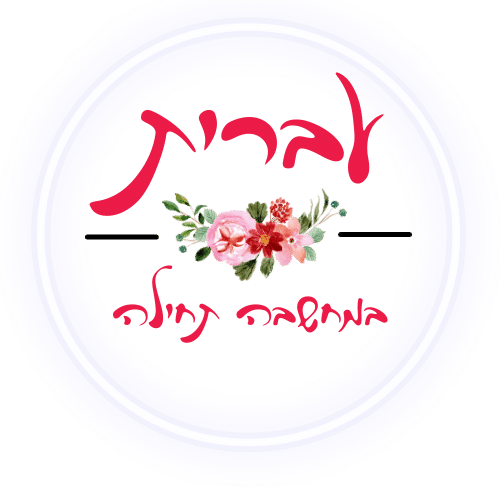 גזרת  נל"א
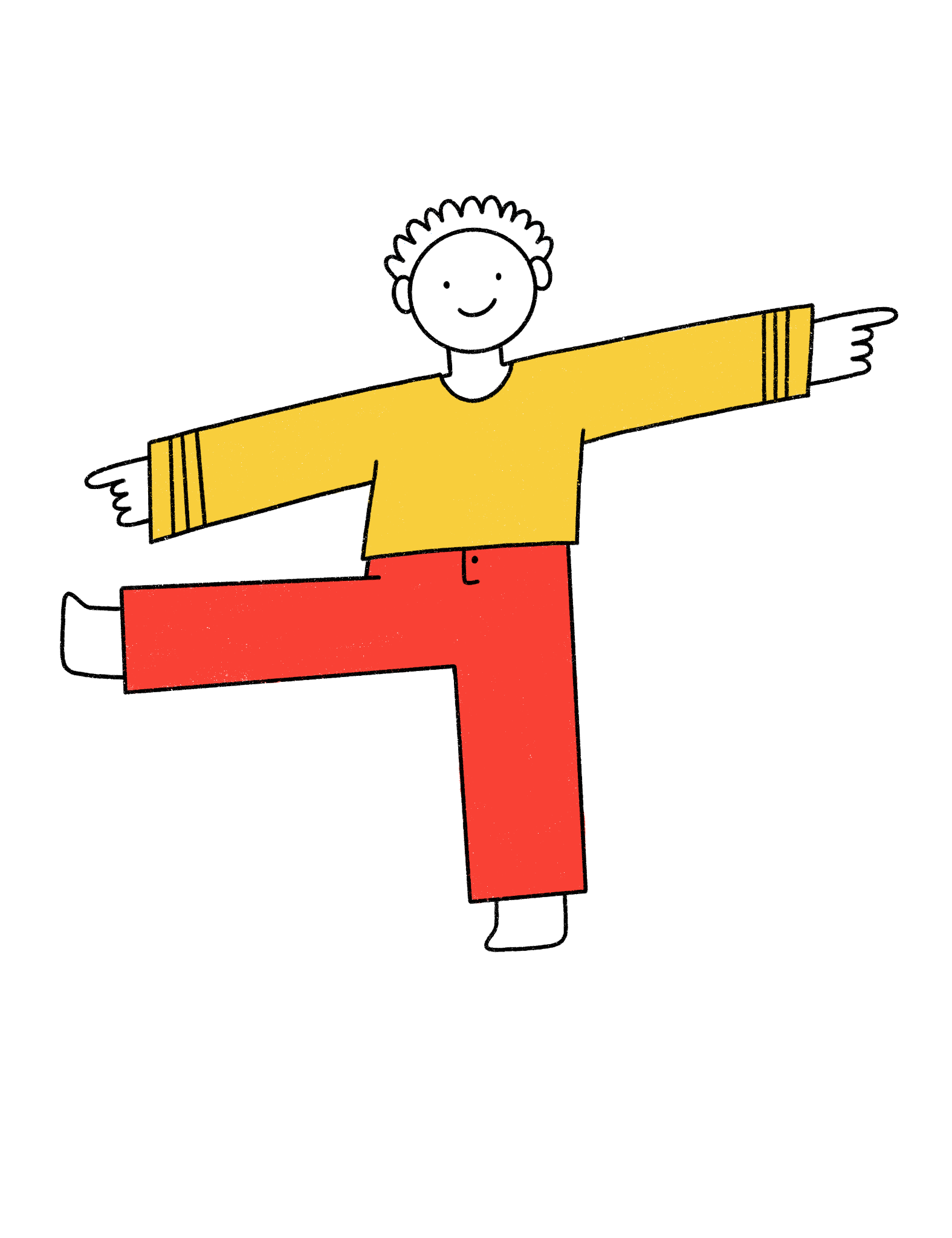 נמצאת(נחה) ל' הפועל א'
הִתְחַבֵּא, מָצָאתִי, לְרַפֵּא, לְהִתְבַּטֵּא, יַמְרִיא, יְרֵאִים, בָּרִיא, הִמָּצְאוּת, קְרִיאָה
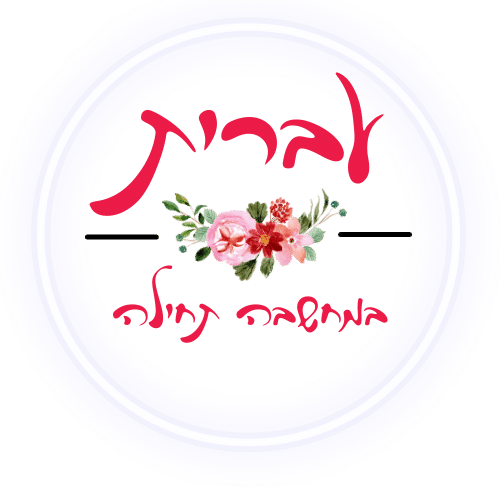 גזרת נל"י
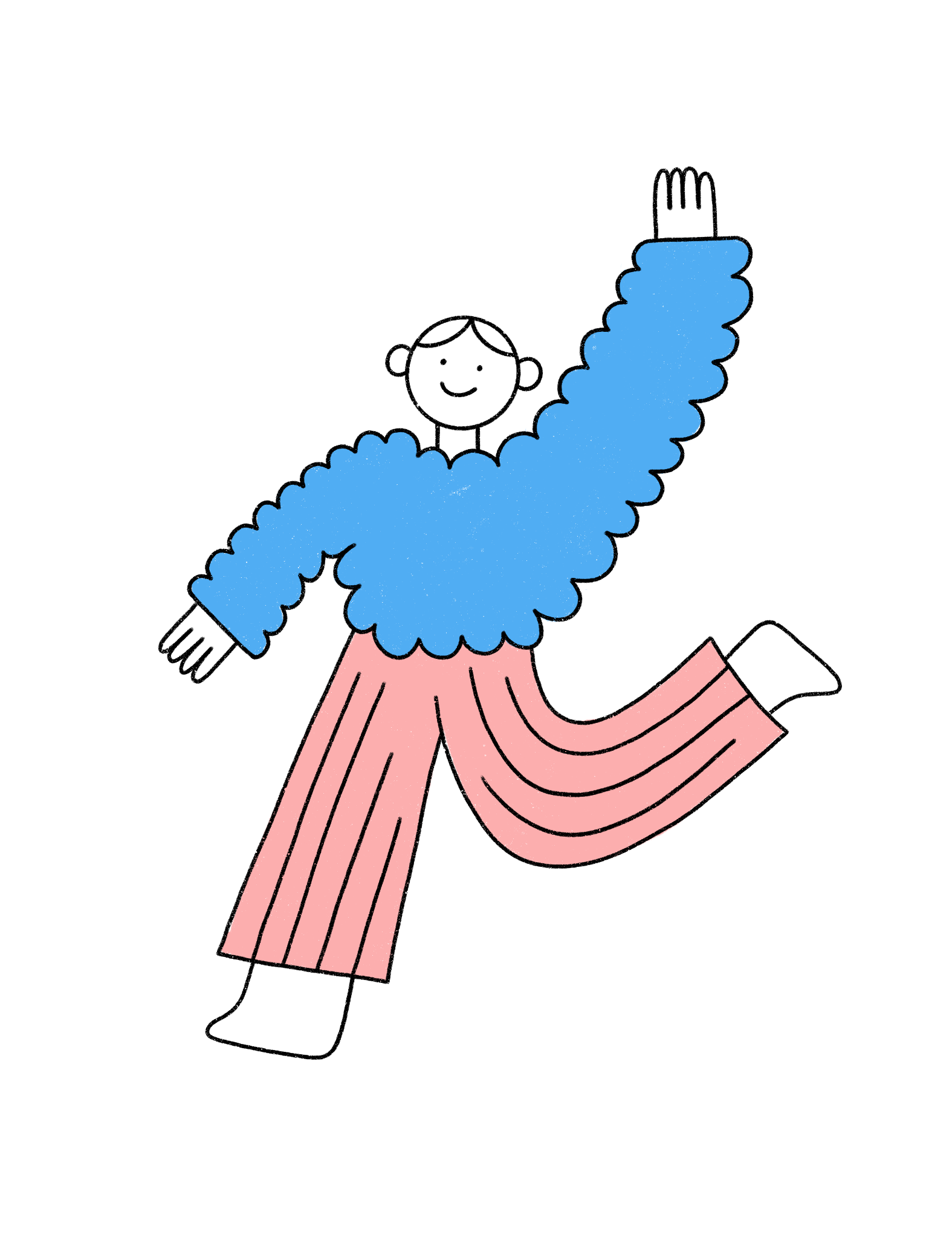 מה משותף לכל השורשים?
גל"י/ה, בנ"י/ה, שג"י/ה, פר"י/ה, מח"י/ה (התנגד)
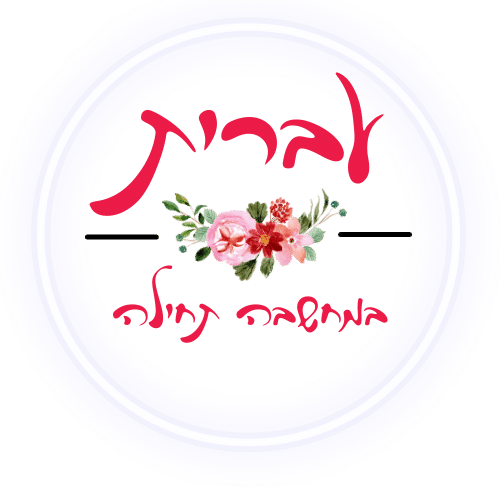 גזרת נל"י
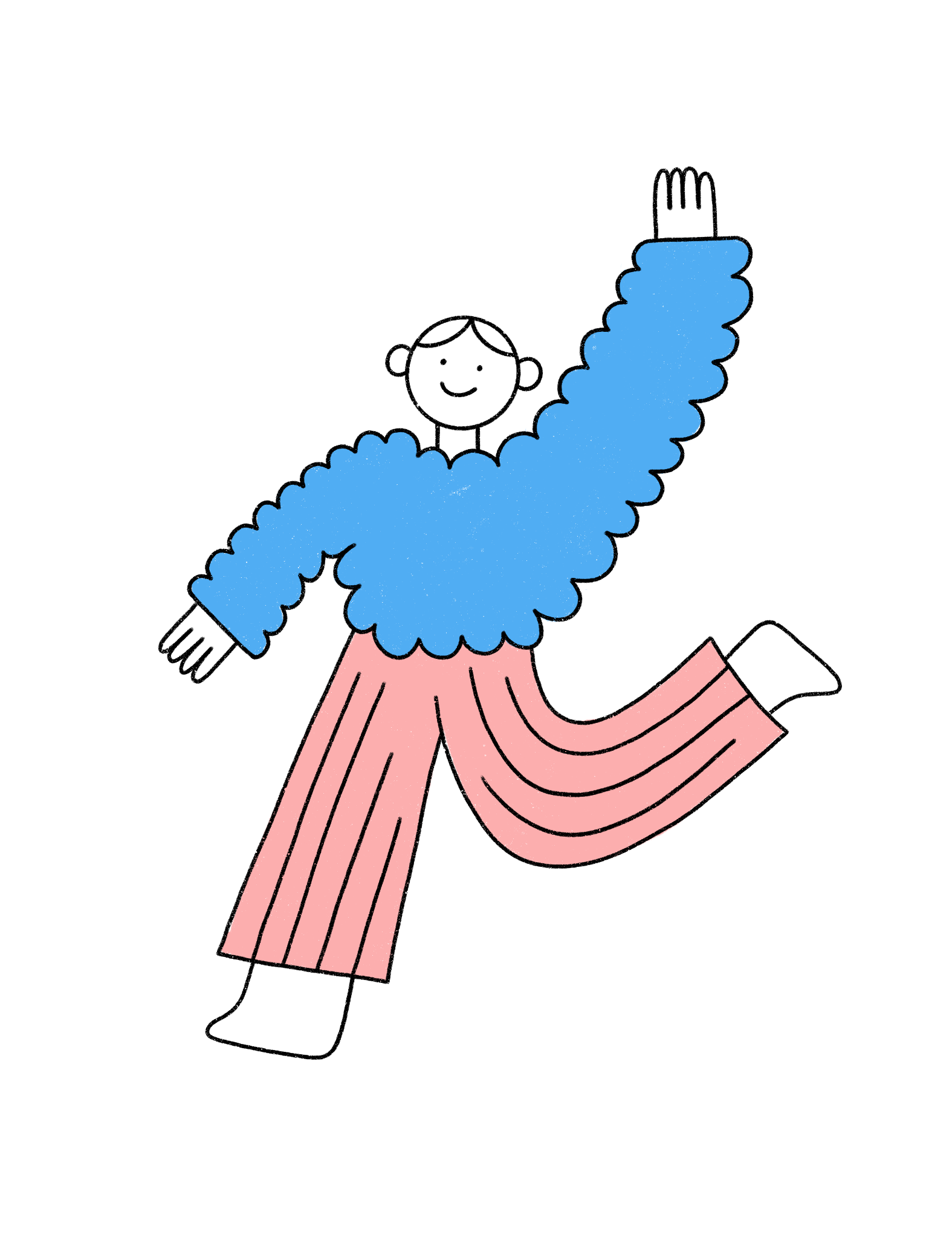 ל' הפועל היא י/ה
גל"י/ה, בנ"י/ה, שג"י/ה, פר"י/ה, מח"י/ה (התנגד)
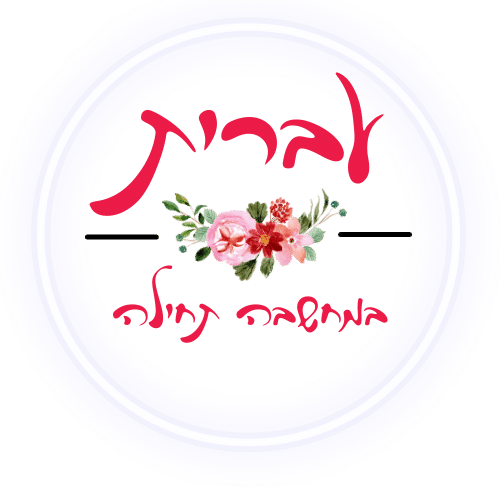 גזרת נל"י
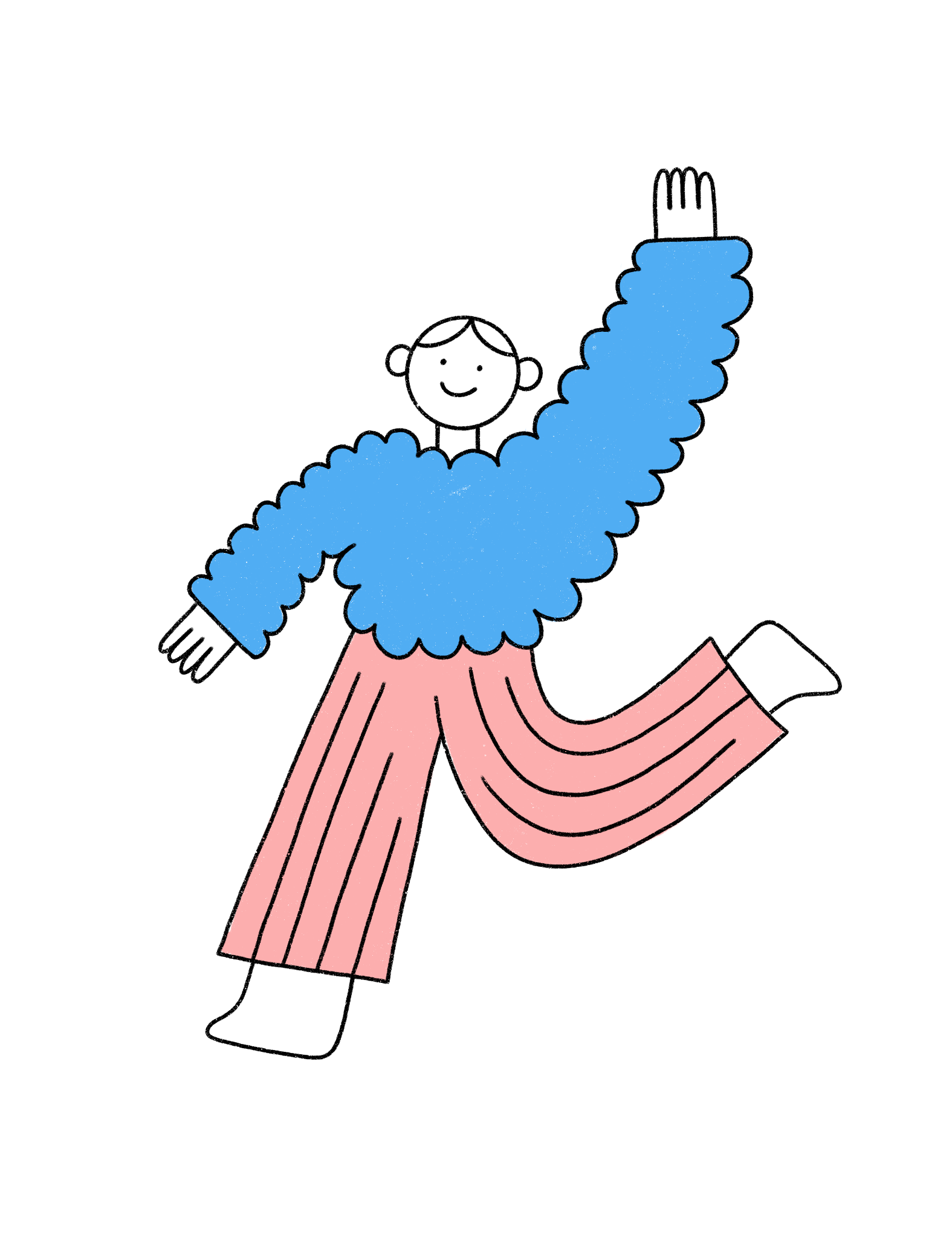 נמצאת(נחה) ל' הפועל י/ה
פִּנָּה, מַרְשֶׁה, הֻטְעָה, נִשְׁהֶה, הִתְגַּלָּה, מְגַלִּים, נַעֲשֵׂית, בַּכְיָן, מִצְפֶּה, נִקָּיוֹן
בחלק מהצורות מופיעה י' ובחלקן ה'
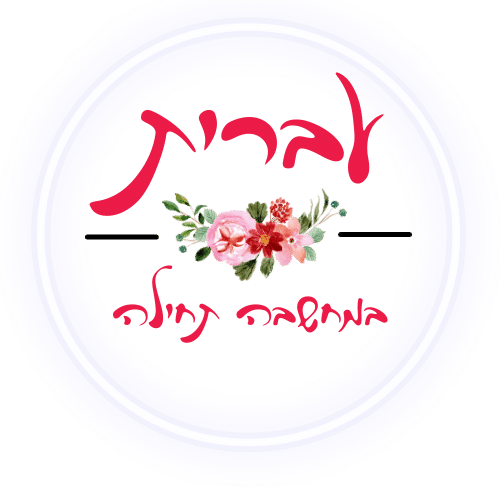 תרגול נל"י נל"א
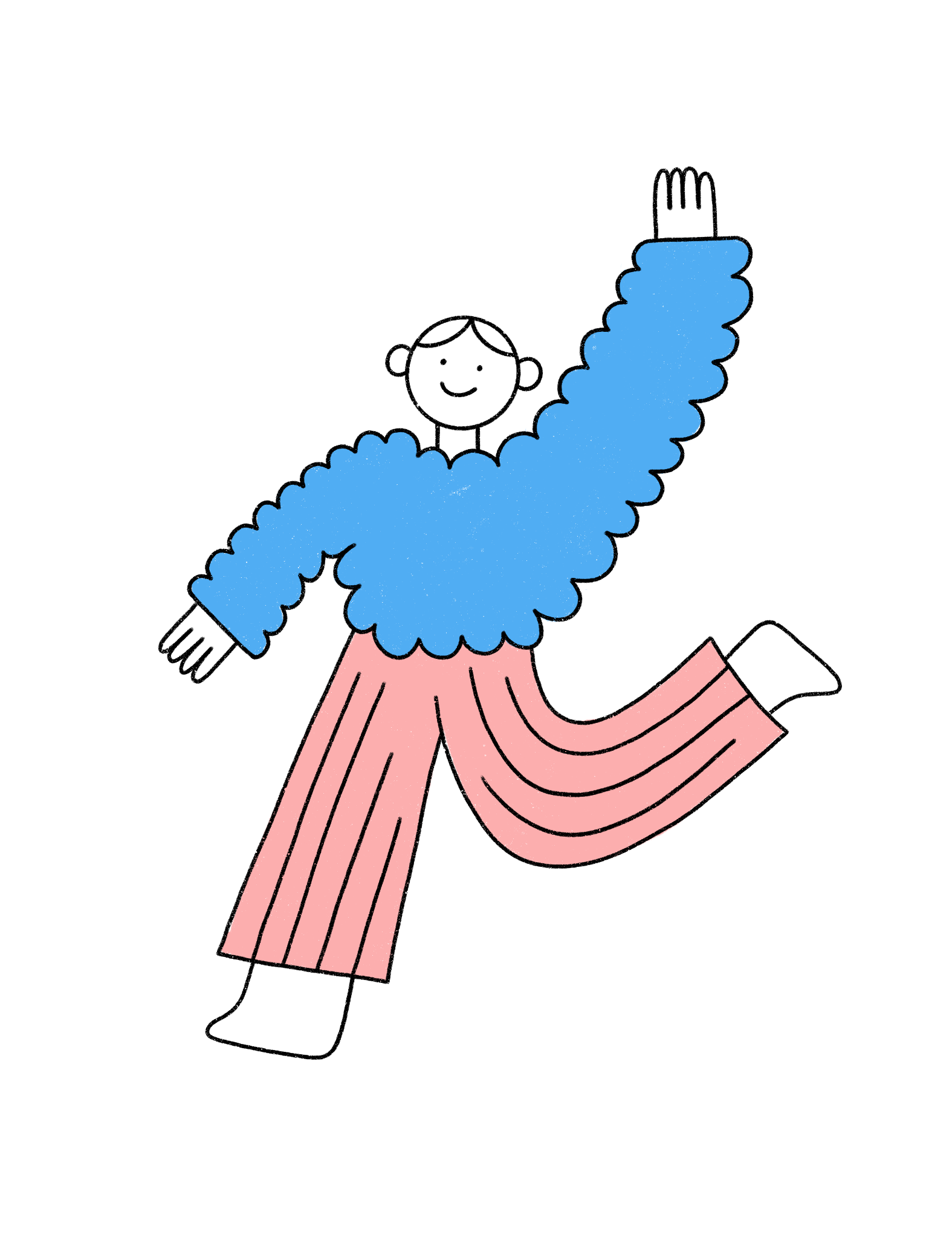 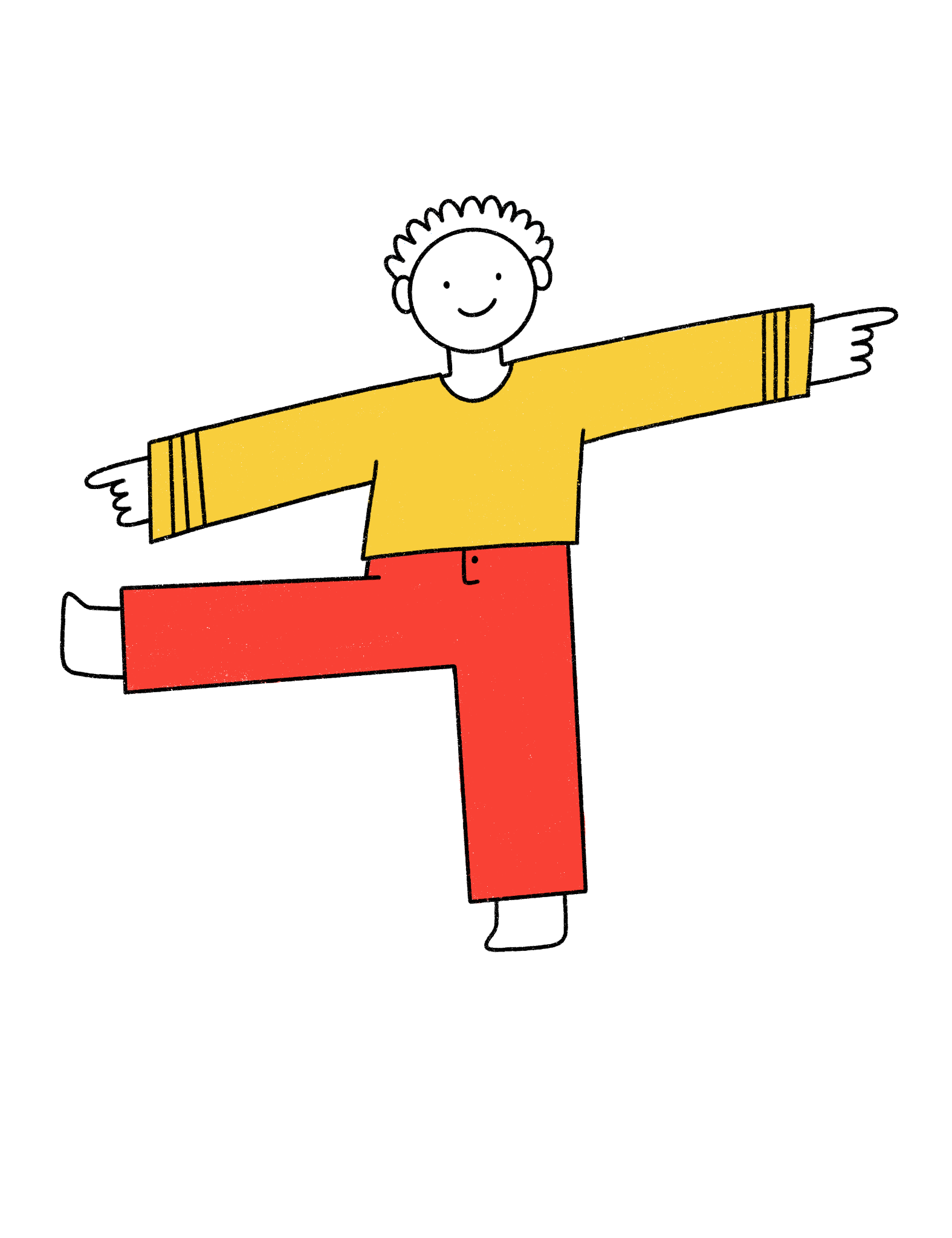 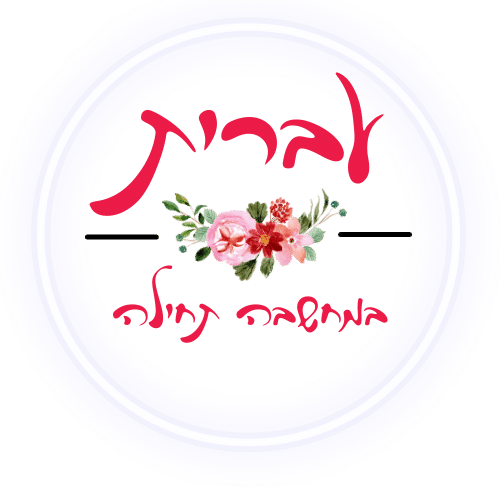 מצאו את השורש ואת הבניין
המחקרים מָצְאוּ גופרית במים.
הנערה שָׁבְתָה את לבי.
הפועלת שָׁבְתָה בשל תנאי העסקתה.
עליך לְהִתְבַּטֵּא בכבוד.
מדוע אתם מַרְשִׁים לעצמכם להתנהג כך?
הנער מַרְשִׁים את הסובבים אותו.
מצ"א, פעל
שב"י/ה, פעל
שב"ת, פעל
בט"א, התפעל
רש"י/ה, הפעיל
רש"ם, הפעיל
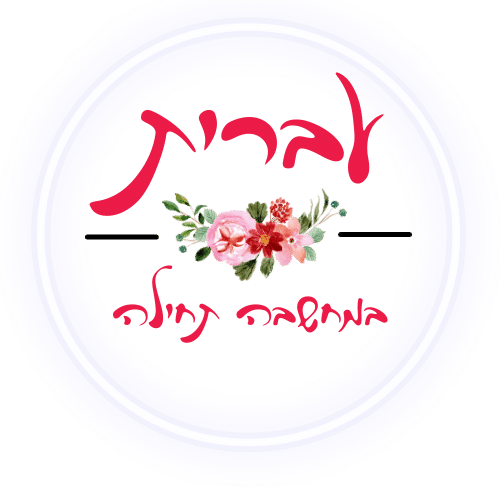 מצאו את השורש ואת הבניין
המחקרים מָצְאוּ גופרית במים.
הנערה שָׁבְתָה את לבי.
הפועלת שָׁבְתָה בשל תנאי העסקתה.
עליך לְהִתְבַּטֵּא בכבוד.
מדוע אתם מַרְשִׁים לעצמכם להתנהג כך?
הנער מַרְשִׁים את הסובבים אותו.
מצ"א, פעל
שב"י/ה, פעל
שב"ת, פעל
בט"א, התפעל
רש"י/ה, הפעיל
רש"ם, הפעיל
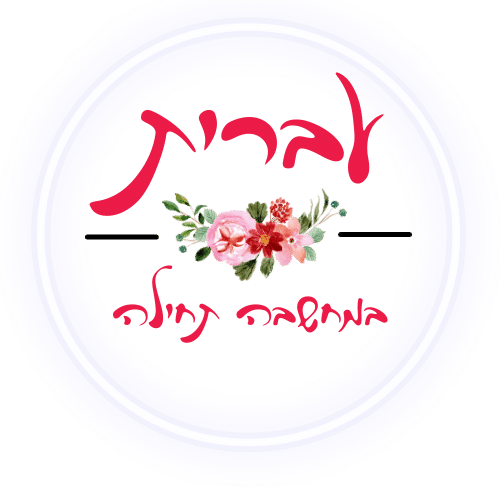 מוקשים בגזרת נל"א
ישנן צורות בגזרה זו בהן במקום א' תופיע י' בגלל אנלוגיה (דמיון) לגזרת נל"י/ה :

קָטוּל (בינוני פעל): נָָשוּי, מָצוּי 
קִטּוּל (שם פעולה פיעל) חׅטּוּי 
קַטְלָן (מקצוע) קריָן
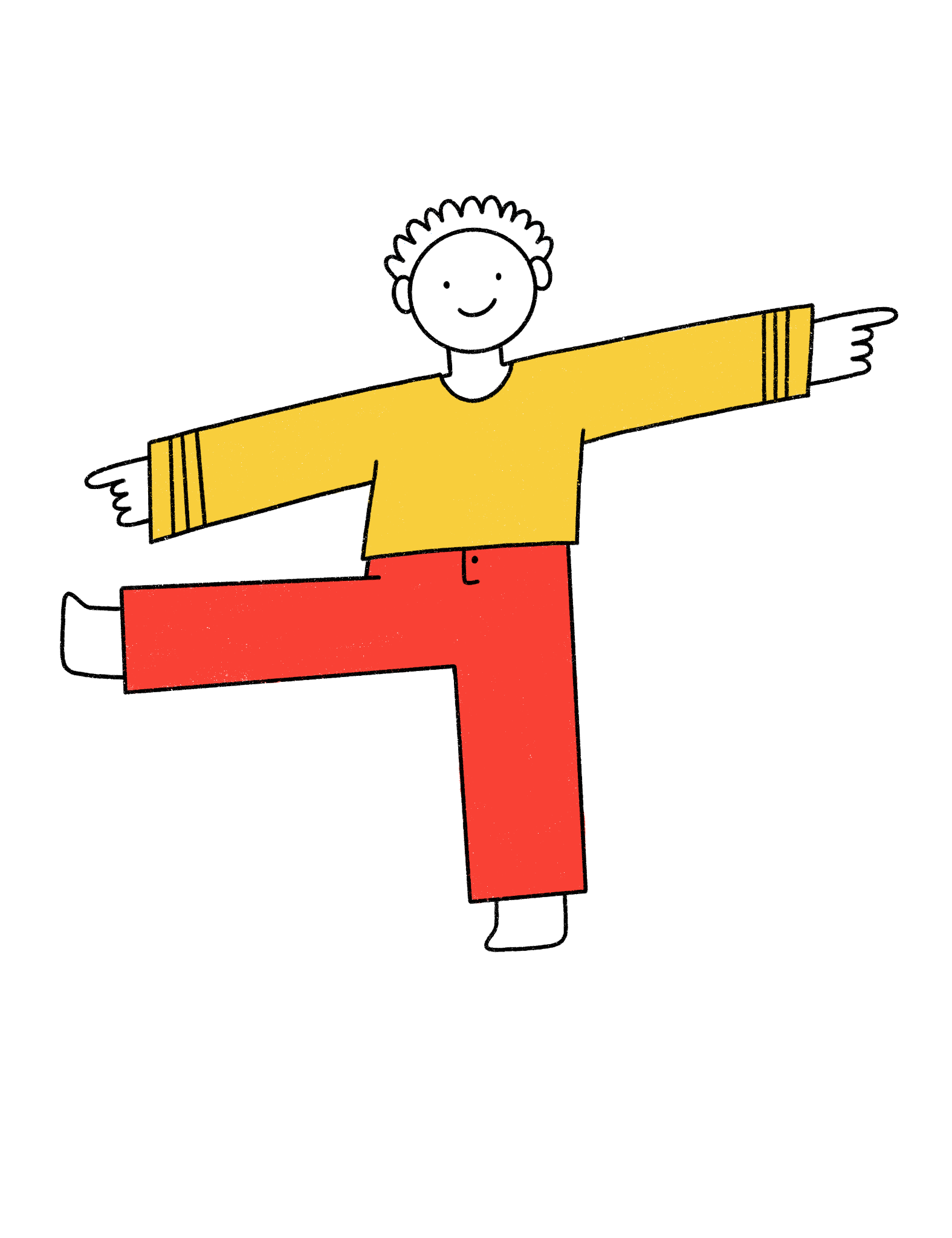 נש"א
מצ"א
חט"א
קר"א
כדאי להכיר את שורשי נל"א בקישור זה
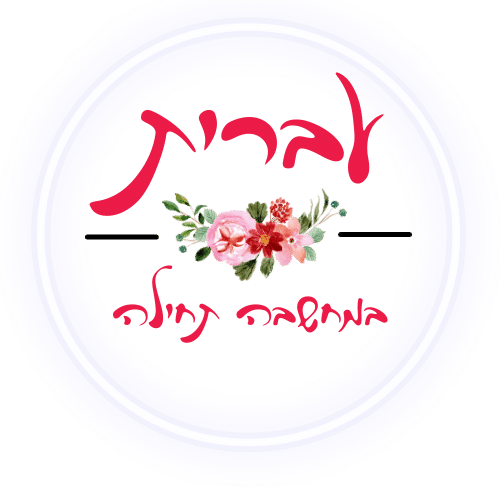 מוקשים בגזרת נל"י/ה
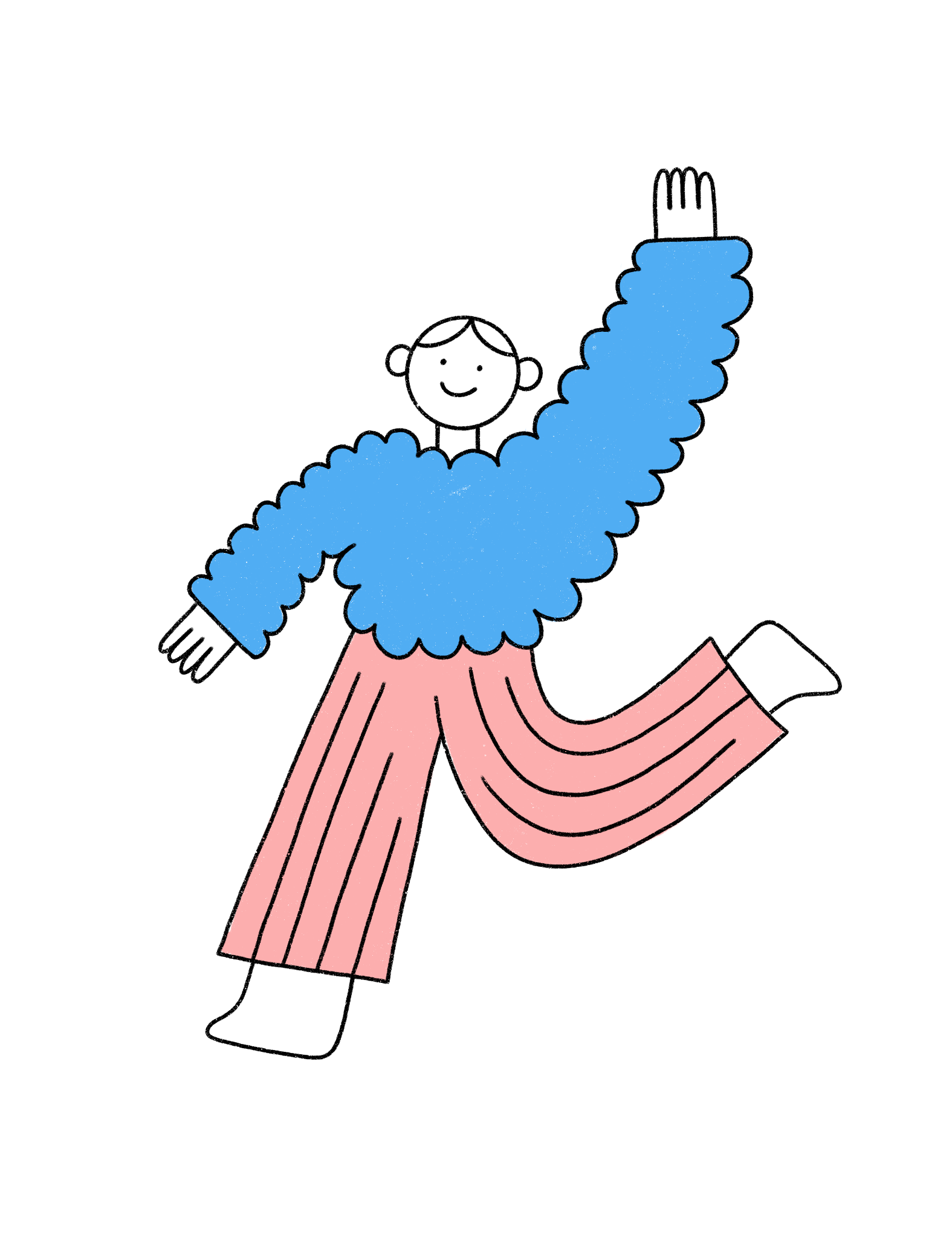 ישנן צורות בגזרה זו בהן במקום י' תופיע א' בגלל אנלוגיה (דמיון) לגזרת נל"א:

הַקְטָלָה (שם פעולה הפעיל) הַרְצָאָה
קַטָּל (מקצוע) בַּנָּאי    
וכן שְׁגִיאָה, תַּחְלוּאָה
רצ"י/ה
בנ"י/ה
חל"י/ה
שג"י/ה
כדאי להכיר את שורשי נל"א בקישור זה
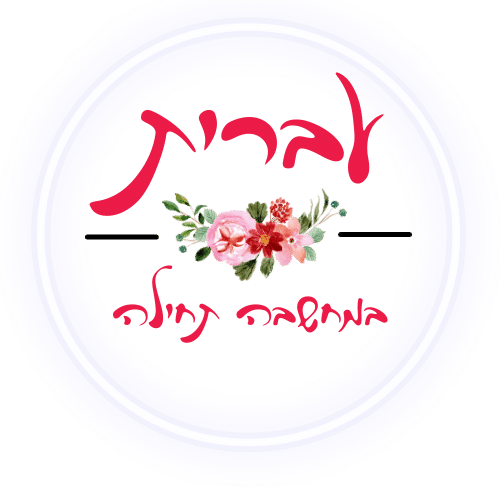 מוקשים בגזרת נל"י/ה
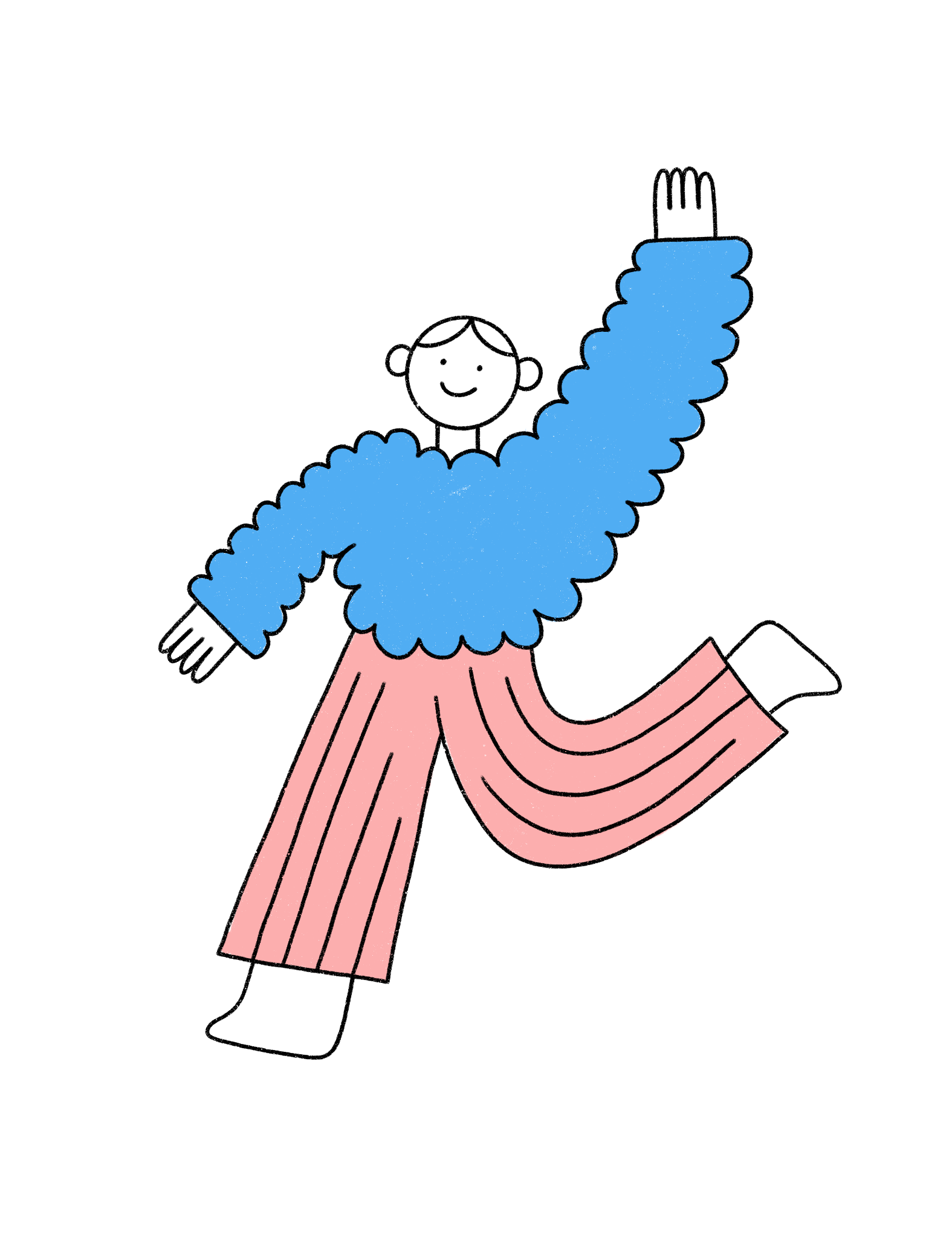 בשורשי ג"ן כת"ם 
ל' הפועל אינה נחה ולכן השורשים אינם נל"י/ה: 
גב"הּ נעשה גבוה, גדֵל כלפי מעלה (ולא גבה כסף)
נג"הּ אור חזק, וגם בדק בדקדוק טקסט ותיקן את הטעויות (הגהה).
כמ"הּ השתוקק
תמ"הּ התפלא
מהמ"הּ מתעַכֵּב, מַשתהֶה
מצאו את השורש:
הַשְׁרָאָה- 
הַשְׁרָיָה-
מִשְׁוָאָה – 
הַמְצָאָה-
קַנַּאי – 
נָשׂוּי – 
מָצוּי-
קְרִיאָה – 
מְחָאָה-
הַלְוָאָה – הַלְוָיָה-
זִכּוּי-
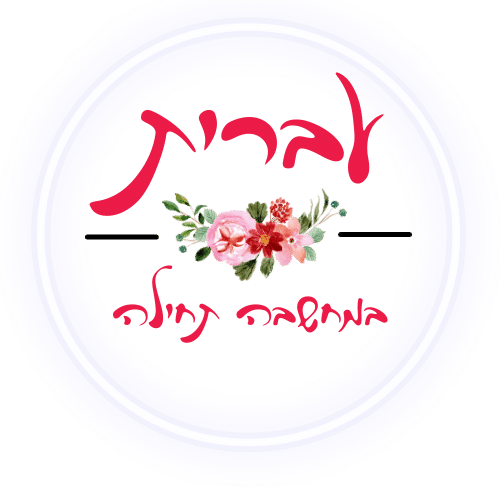 שר"י
שר"י
מִצּוּי- 
בְּרִיאָה- 
הַתְרָאָה- 
רִפּוּי-
תִּקְוָה-
בַּנַּאי-
מֻמְחֶה-
מִצְוָה-
מִרְפָּאָה-
כמהה-
התמהמה-
שו"י
מצ"י
מצ"א
בר"א
קנ"א
תר"י
נש"א
רפ"א
מצ"א
קו"י
קר"א
בנ"י
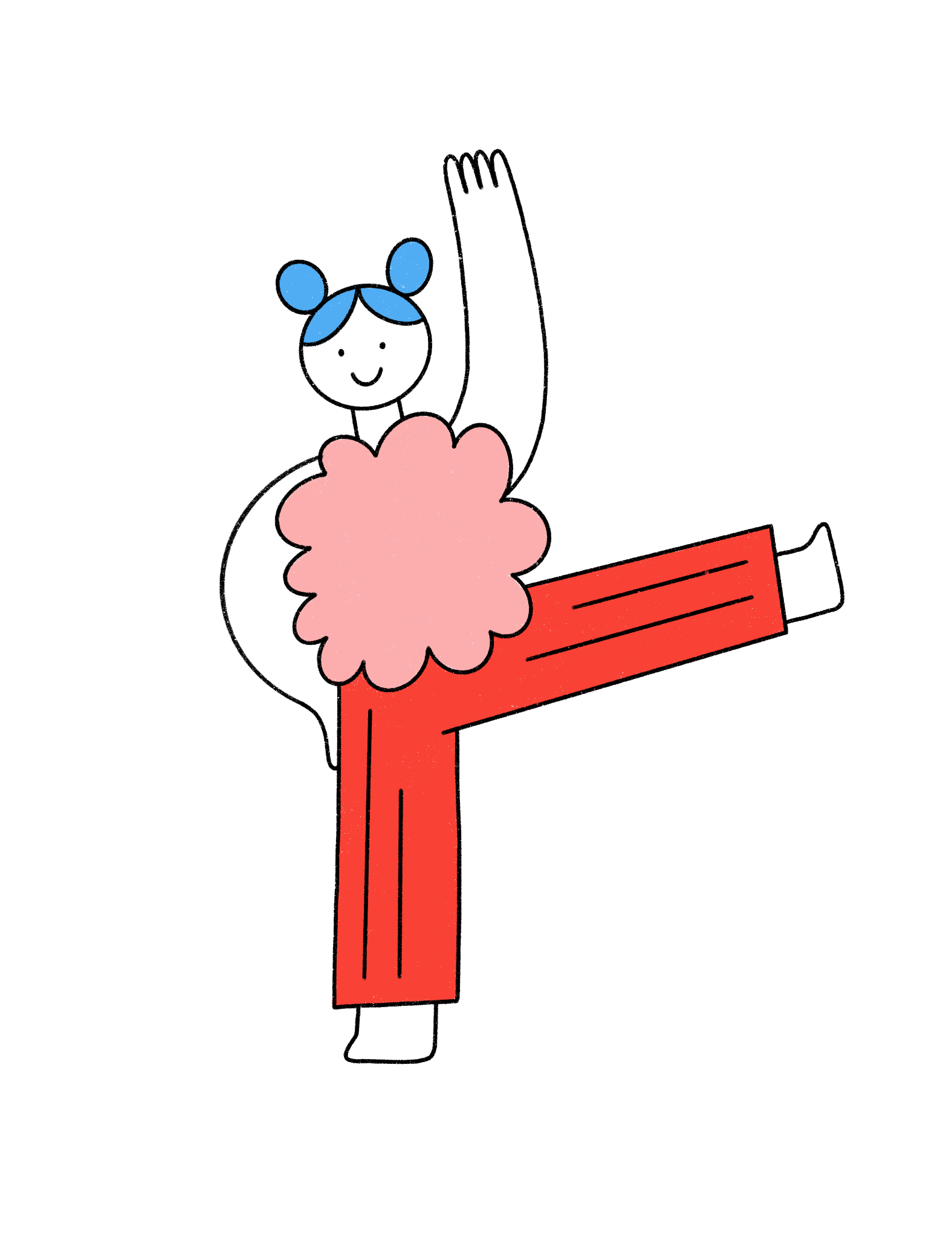 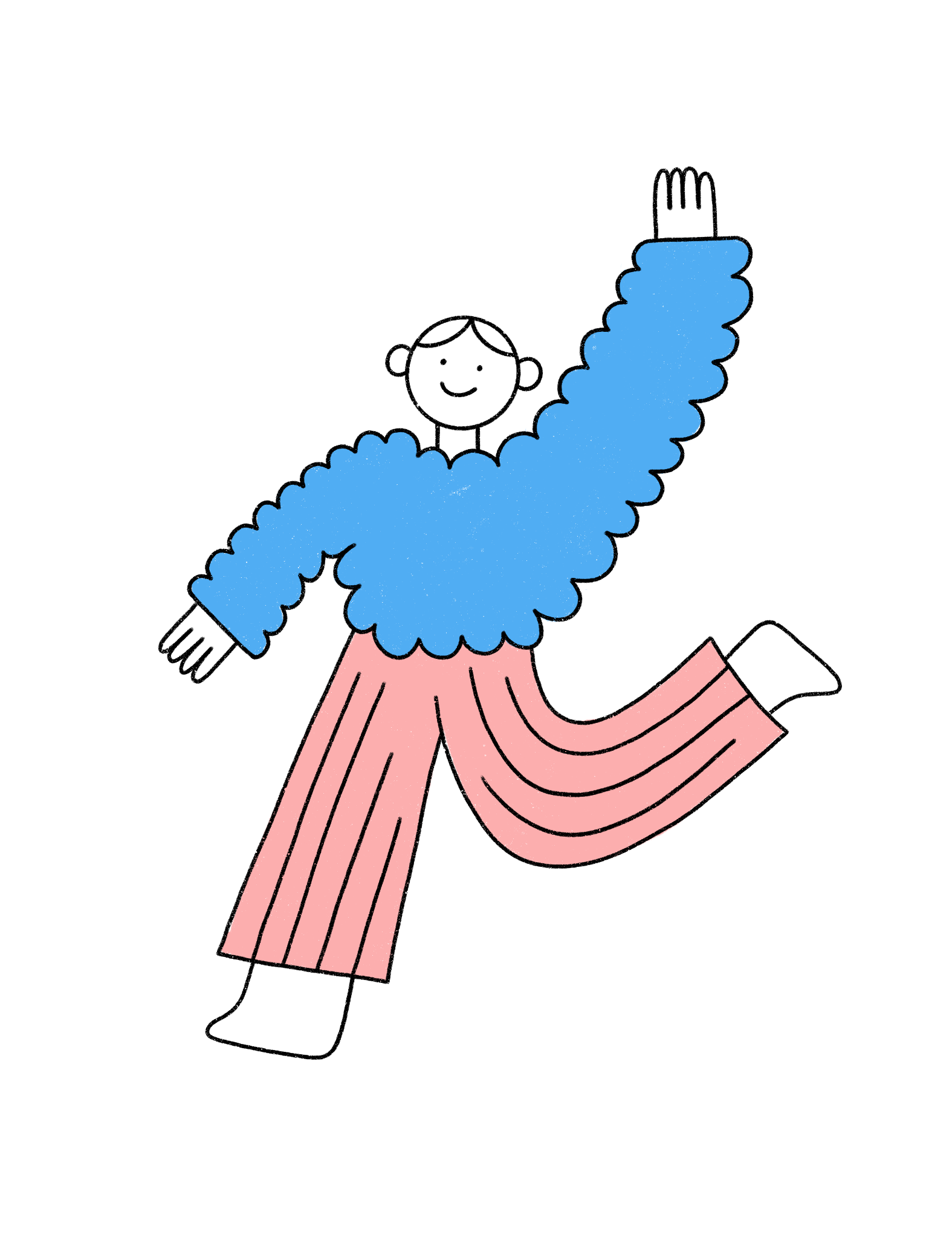 מח"י
מח"י
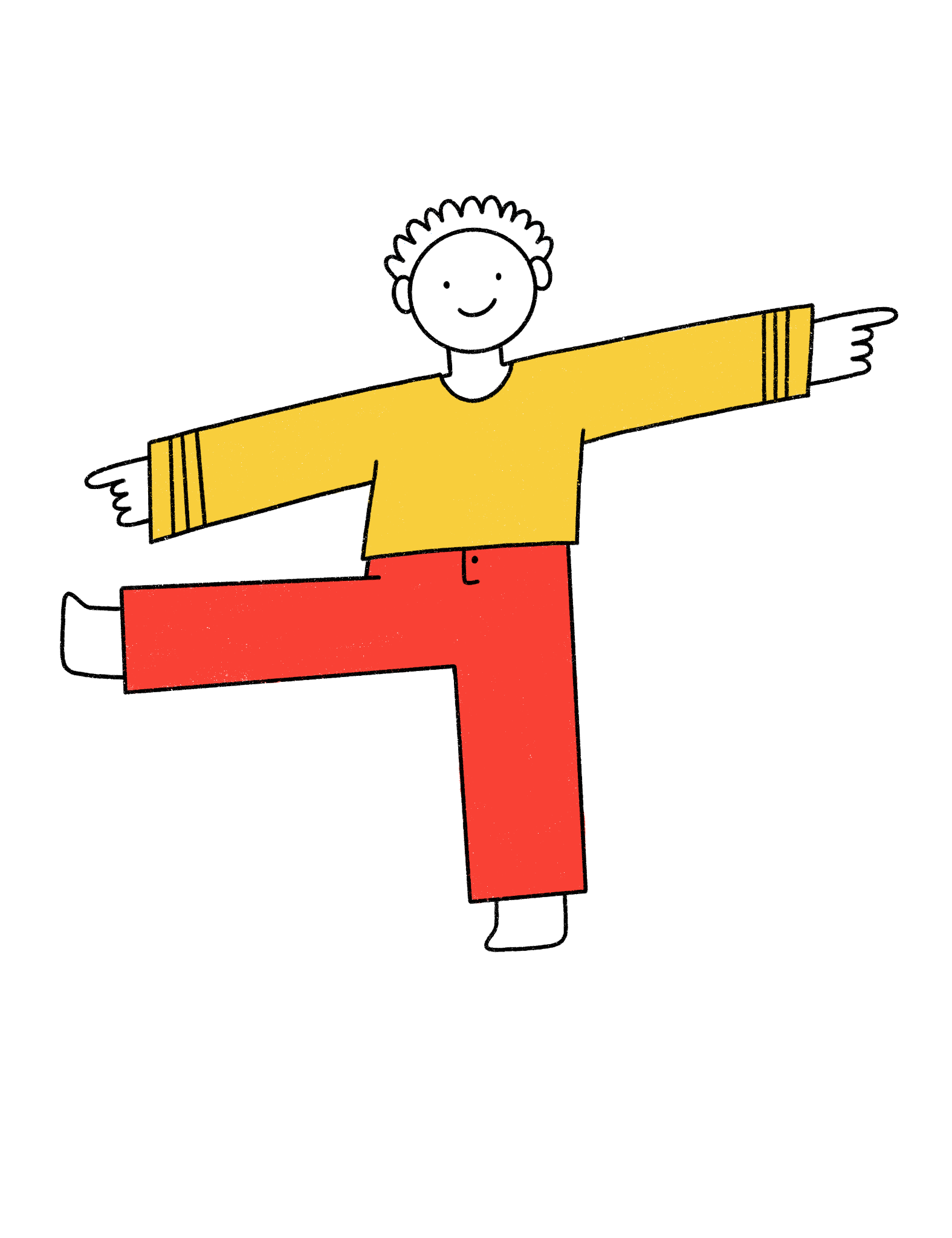 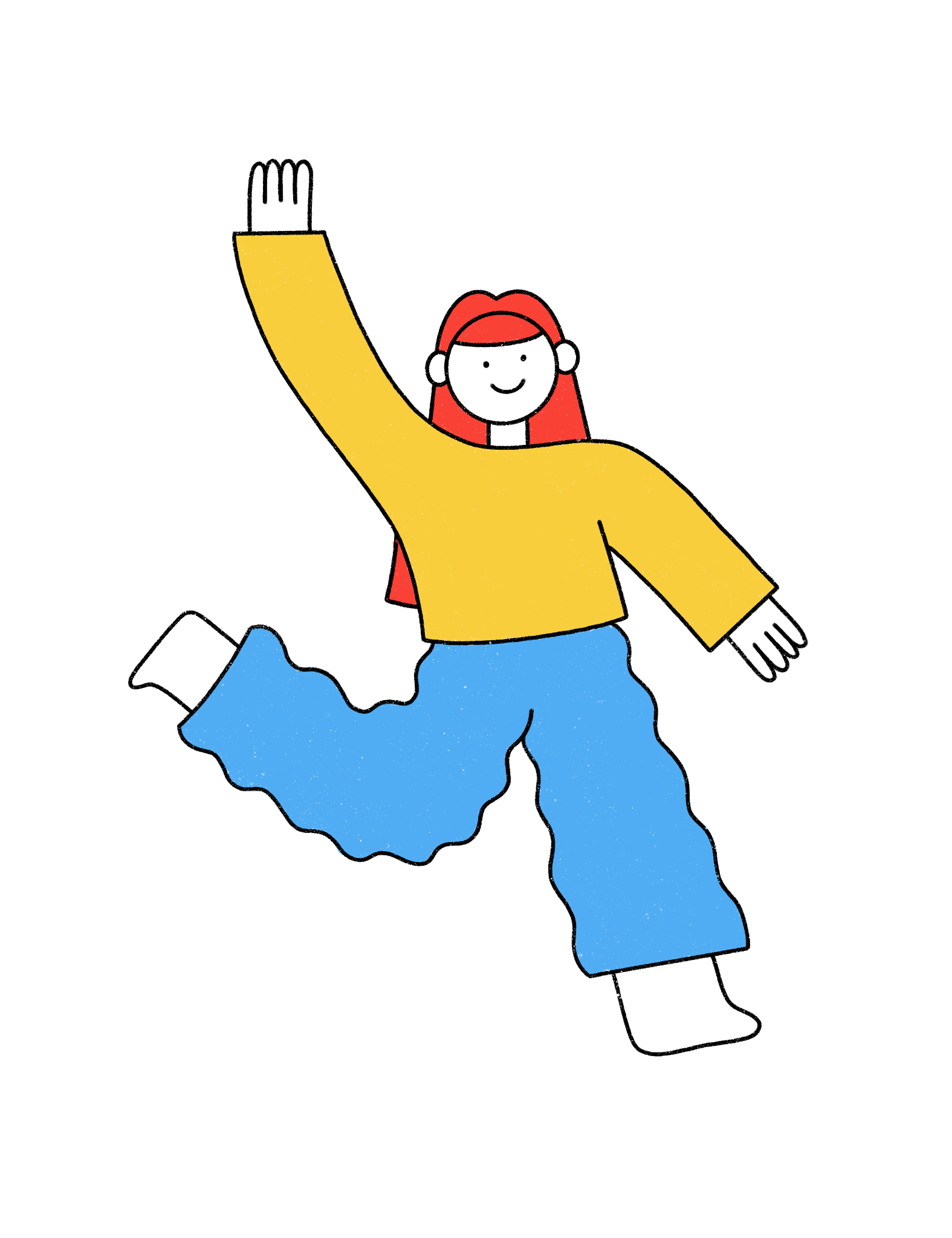 לו"י
צו"י
רפ"א
לו"י
זכ"י
כמ"ה
מהמ"ה
בהצלחה לכולם
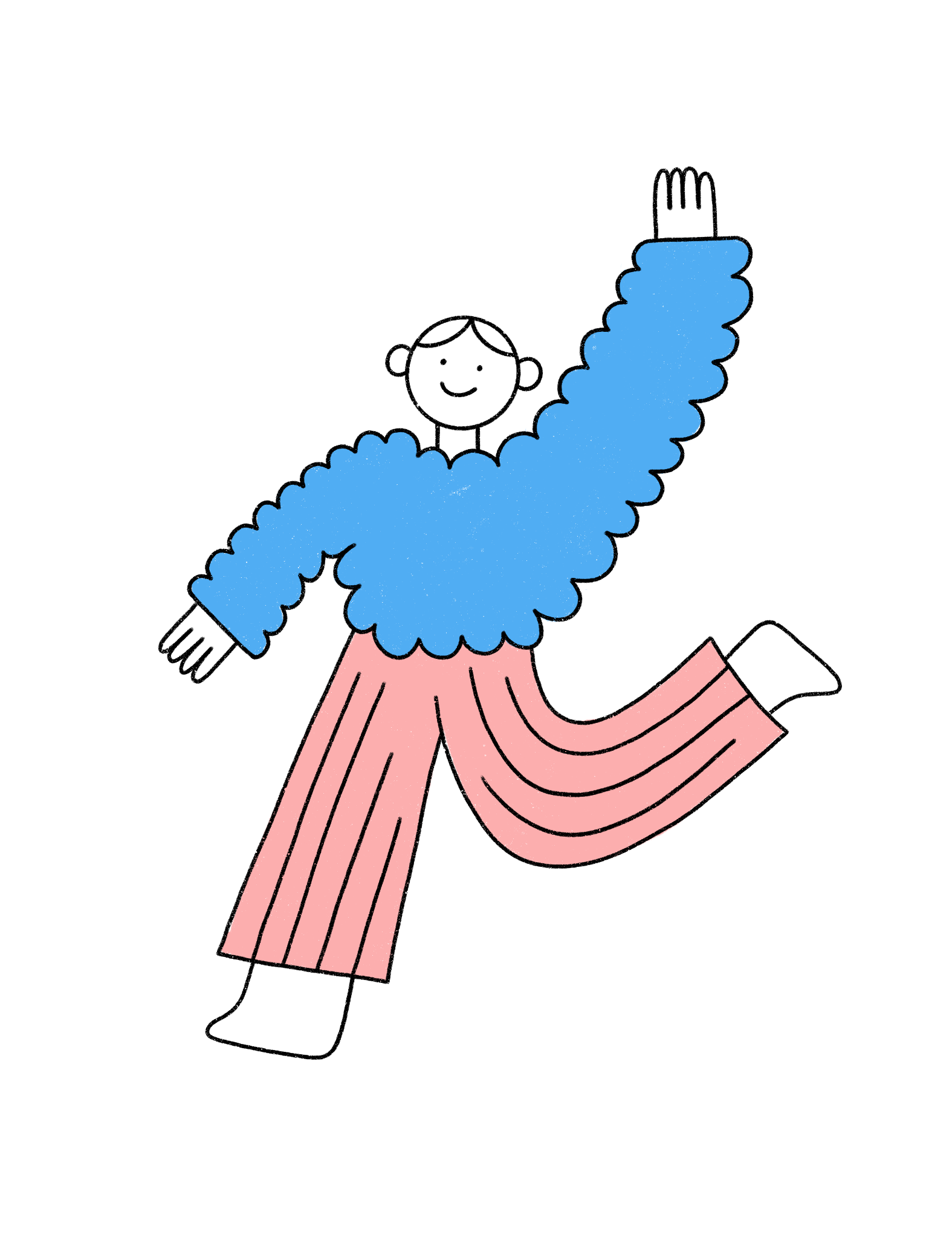 .
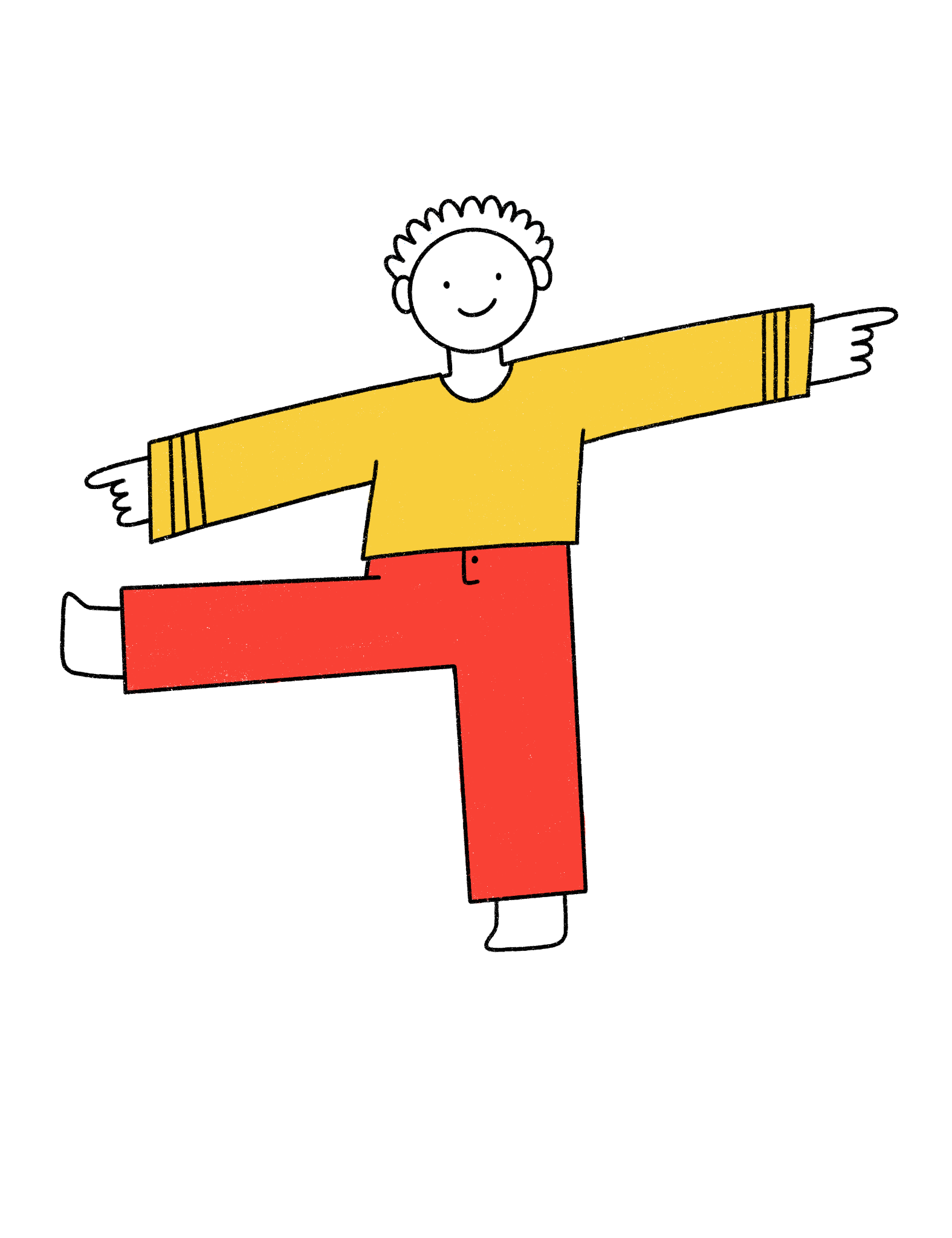 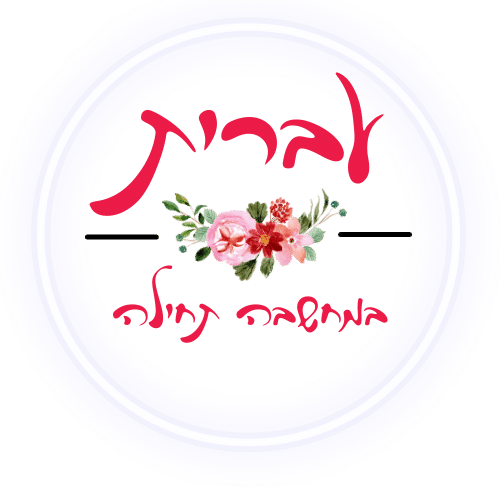 עברית במחשבה תחילה